PLANIFICACIÓN  CLASES VIRTUALESHISTORIA, GEOGRAFÍA Y CS. SOCIALES4°ASEMANA N° 30FECHA :  19 al 23 de octubre 2020
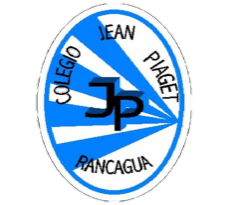 Colegio Jean Piaget
Mi escuela, un lugar para aprender y crecer en un ambiente seguro y  saludable
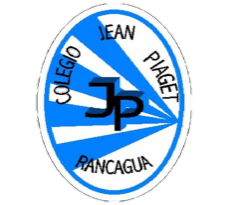 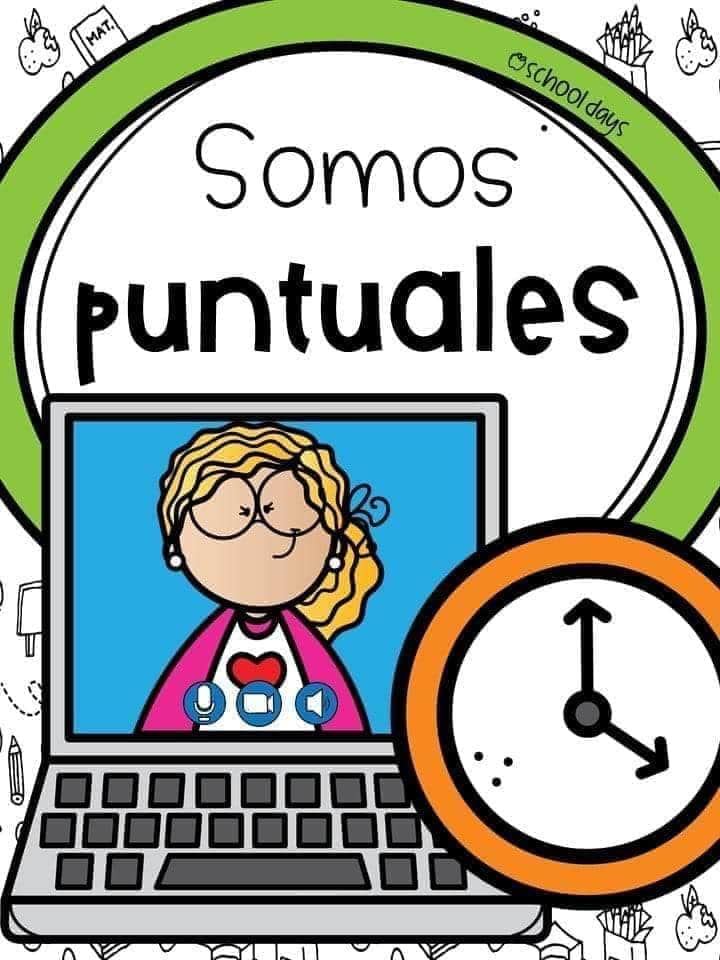 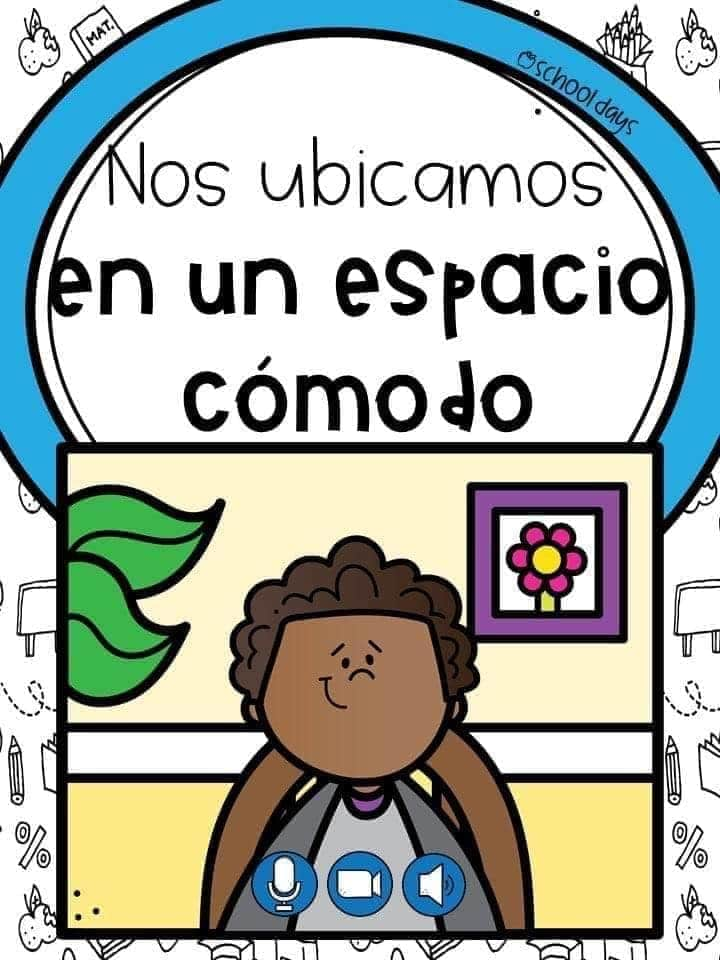 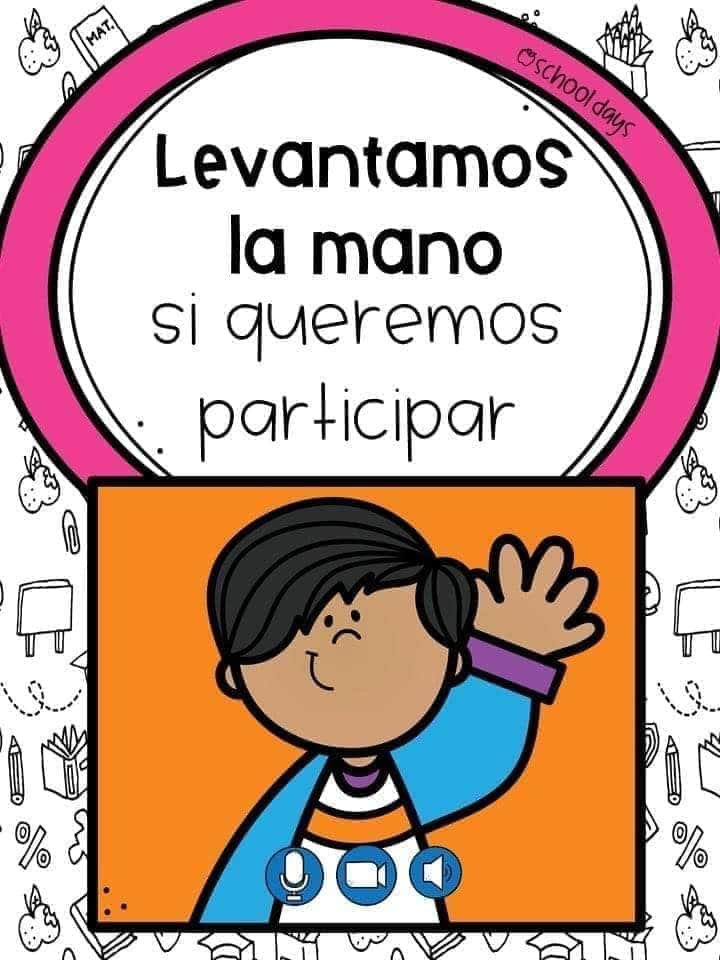 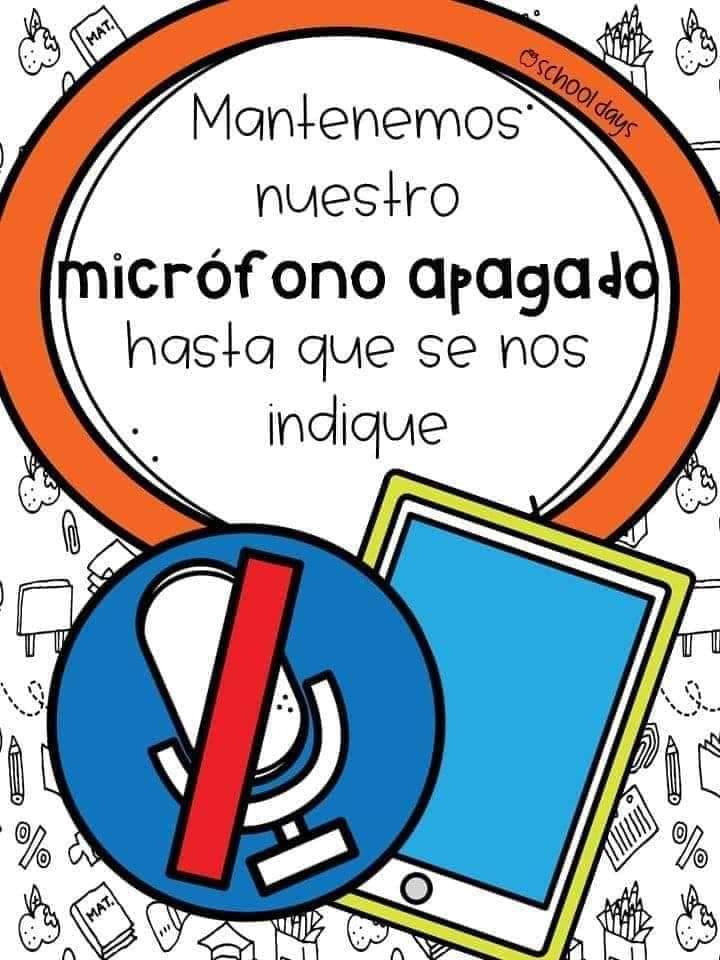 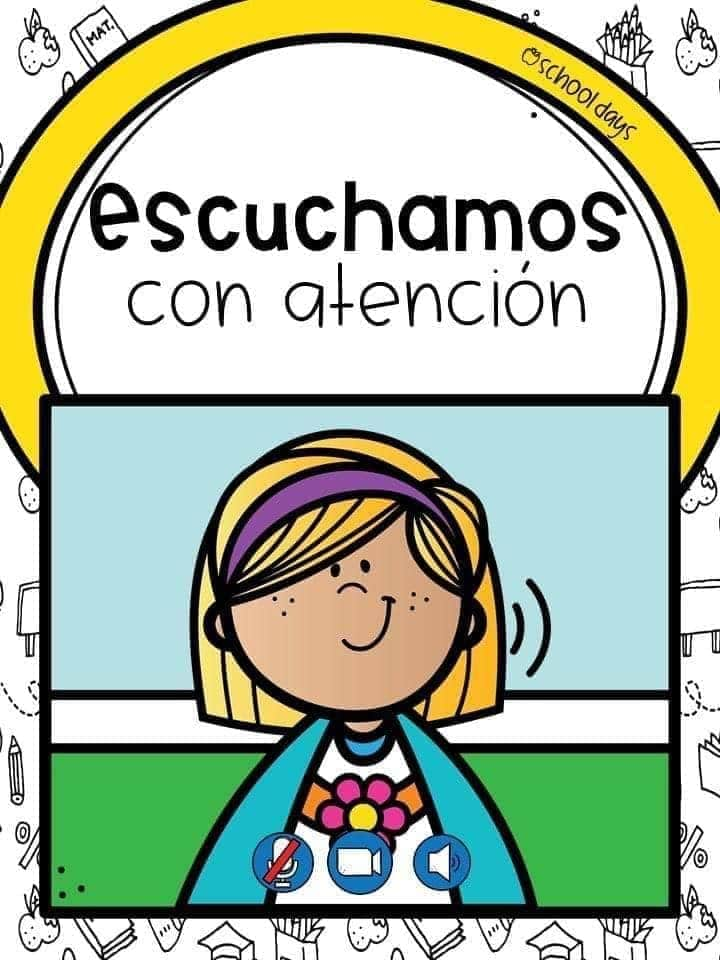 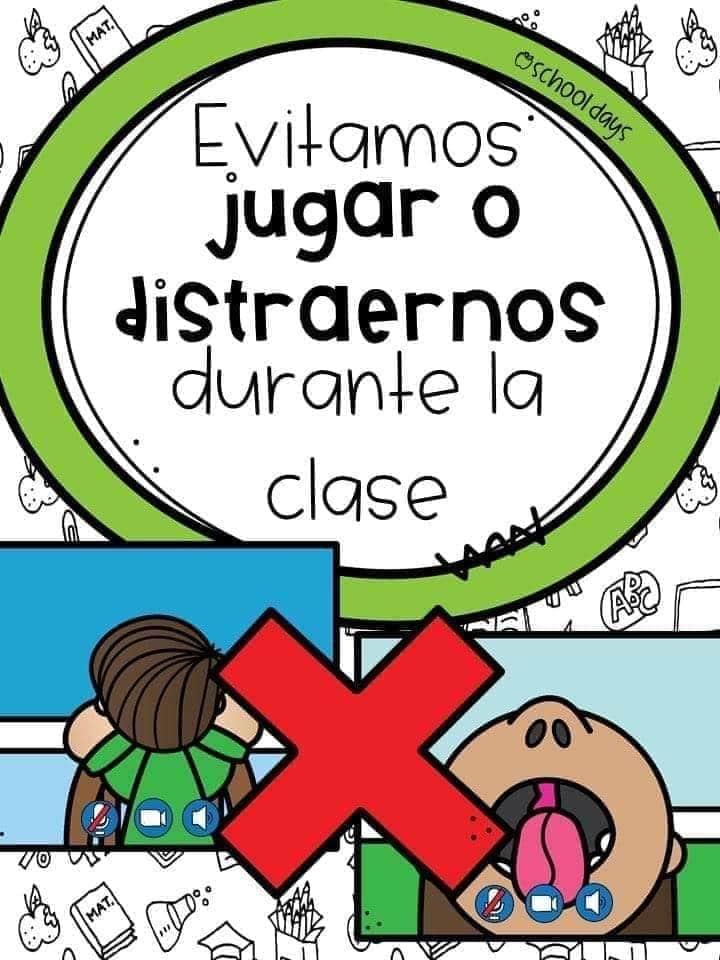 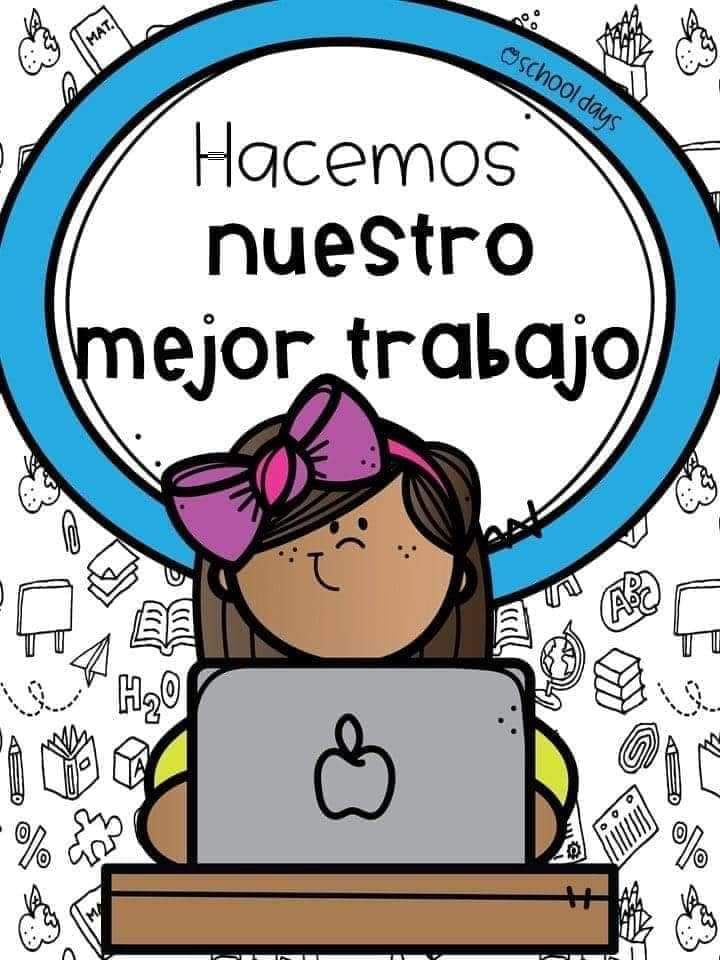 Importante:
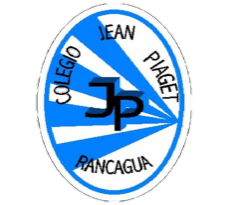 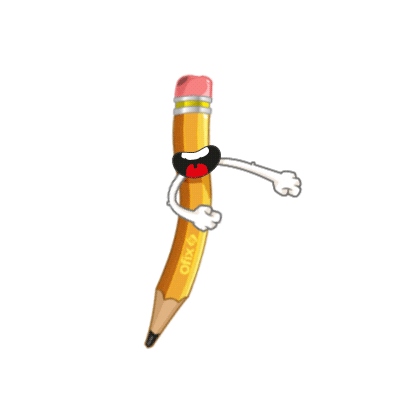 Cuándo esté la animación de un lápiz, significa que debes escribir en tu cuaderno
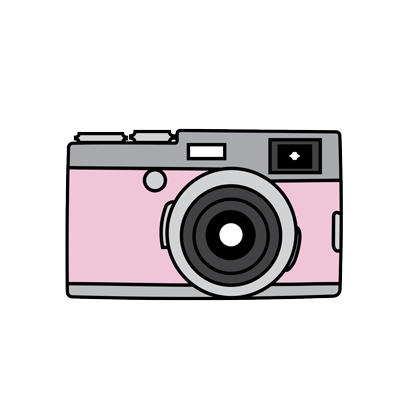 Cuándo esté esta animación de una cámara fotográfica, significa que debes mandar reporte sólo de esa actividad (una foto de la actividad)
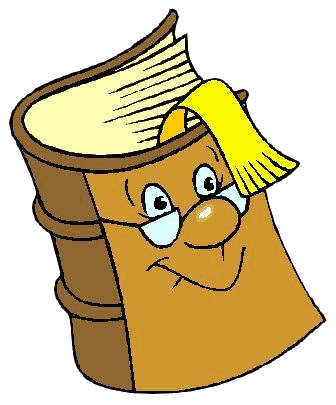 Cuándo esté esta animación de un libro, significa que debes trabajar en tu libro de Historia.
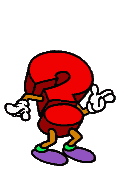 Cuándo esté esta animación de un signo de pregunta, significa que debes pensar y analizar, sin escribir en tu cuaderno. Responder de forma oral.
Recordemos
Abramos el libro en la página 85, lee con atención la información que se presenta:
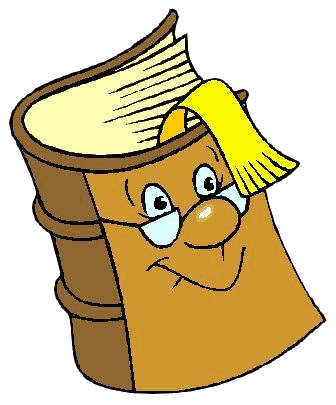 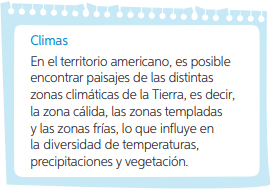 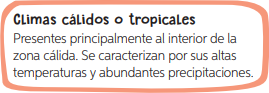 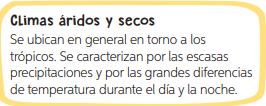 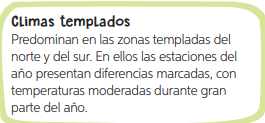 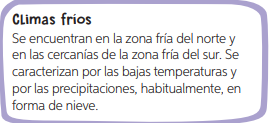 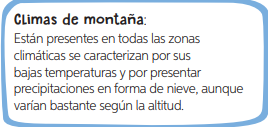 Para describir un paisaje, necesitamos conocer algunos elementos geográficos:
1) Clima: Conjunto de condiciones atmosféricas propias de un lugar.

2) Ríos: Corriente natural de agua que fluye permanentemente y va a desembocar en otra, en un lago o en el mar.

3) Mares: Masa de agua salada

4) Vegetación: Conjunto de plantas propias de una zona o un lugar.

5) Montaña: Elevación natural del terreno de gran altura.

6) Edificación: Construcción de grandes dimensiones hechas por el ser humano.

7) Cultivo: Es un producto vegetal, que se planta y se cosecha.

8) Camino: Franja de terreno utilizada o dispuesta para caminar o ir de un lugar a otro

9) Población: Conjunto de habitantes de un lugar.

10) Idioma: Sistema de comunicación verbal o gestual, propia de una sociedad humana.
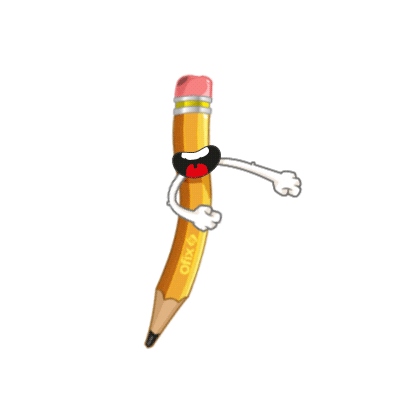 AMÉRICA Y SUS DIVERSOS PAISAJES
Idiomas de América
Objetivo: Identificar los principales idiomas hablados en los países del continente.
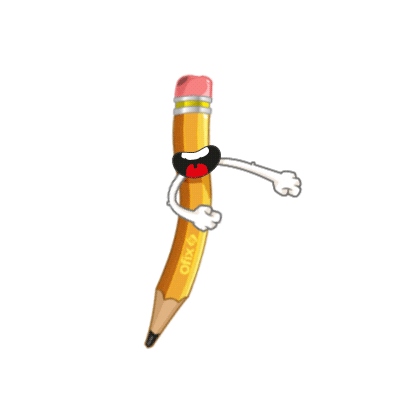 Observemos el video
https://www.youtube.com/watch?v=3YeBU46v-B4
¿Qué es cultura?
Costumbres, ideas, tradiciones, idioma de un pueblo.
Entonces, ¿Qué es la diversidad cultural?
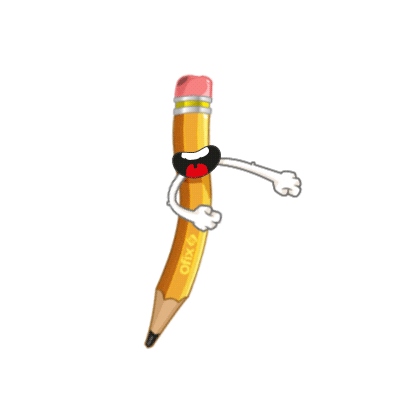 Variedad de culturas existentes.
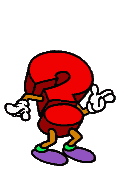 Abramos el libro en la página 88, lee con atención la información que se presenta:
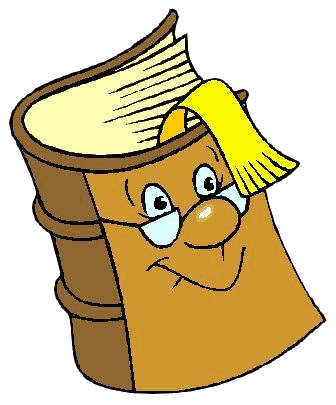 América viven millones de personas distribuidas en 35 países, donde se han desarrollado culturas muy diversas. Esta diversidad, se remonta a la formación de las sociedades americanas, proceso al que aportaron habitantes de distintos orígenes: pueblos originarios de América, los colonizadores europeos y los africanos traídos por ellos.
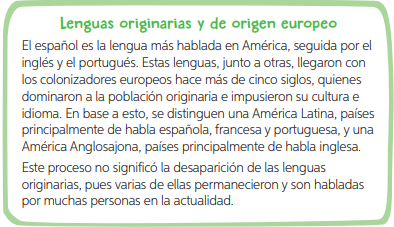 ¿Por qué crees tú que sólo hablamos español y no lenguas originarias?
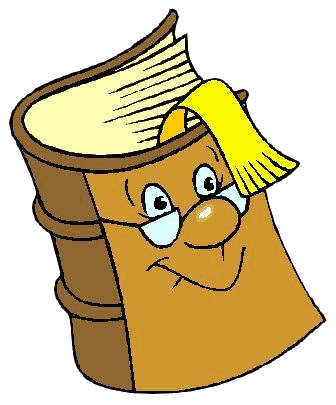 Abramos el libro en la página 89, observa con atención el mapa y responde:
¿Por qué crees tú que hay mayor lenguas de colonizadores que lenguas nativas?
¿Qué hubiese pasado si no ?
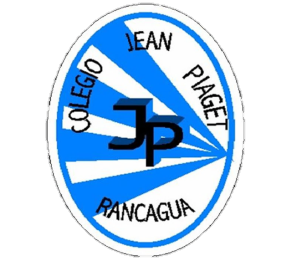 TICKET DE SALIDA
HISTORIA, GEOGRAFÍA Y CS. SOCIALES
SEMANA 30
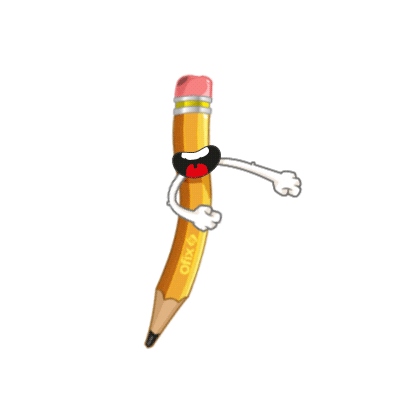 Nombre: _______________________________________
Observando el mapa de los idiomas de América, completa la siguiente información:

a) Países donde existe una importante presencia de lenguas originarias. 
b) Países que son parte de América Latina. 
c) Países que son parte de América Anglosajona. 
d) Países donde se hable inglés, español y portugués.

2) ¿Cuál es el idioma mayoritario que se habla en nuestro país?

3) ¿Qué opinas sobre preservar las lenguas originarias?
Ticket de salida disponible en https://forms.gle/6da51BVzmMGCo3cUA
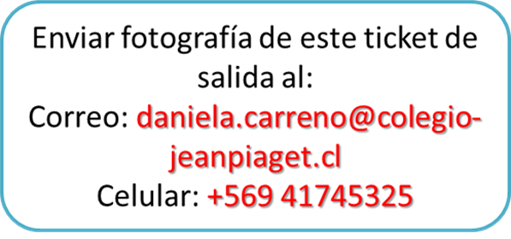 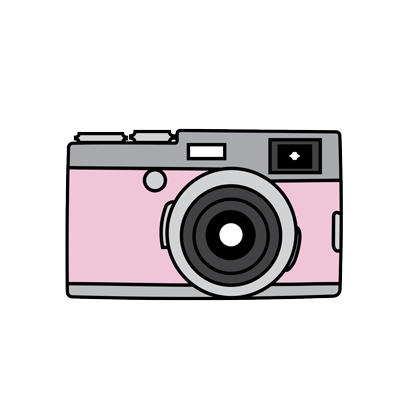